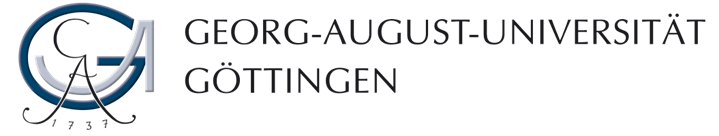 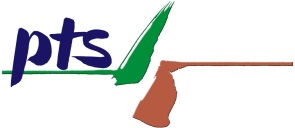 Gross rates of soil N2O emission and uptake and denitrification gene abundance in temperate cropland agroforestry and monoculture systems
Jie Luo1, Lukas Beule2, Guodong Shao1, Edzo Veldkamp1, Marife D. Corre1
1Soil Science of Tropical and Subtropical Ecosystems, Faculty of Forest Sciences and Forest Ecology, University of Goettingen, Germany
2Molecular Phytopathology and Mycotoxin Research, Faculty of Agricultural Sciences, University of Goettingen, Germany
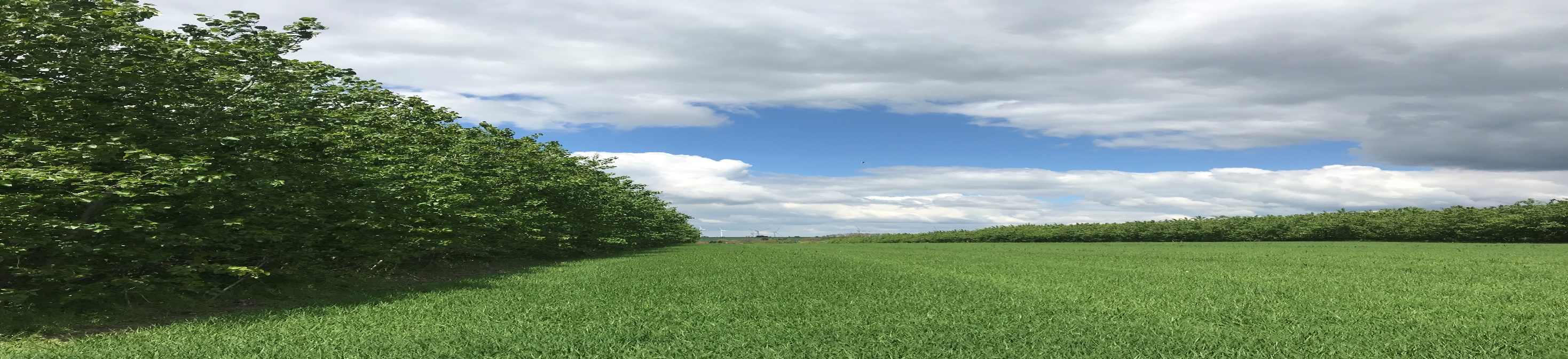 1
Introduction
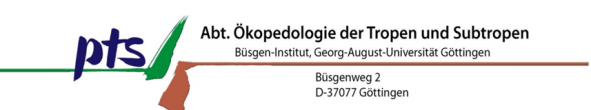 Gross N2O uptake accounts for both:
reduction of N2O from atmosphere
reduction of N2O within soil pores
Gross N2O emission accounts for:
N2O emitted from soil to atmosphere
N2O reduced to N2 within soil
N2
N2
N2
N2
N2
N2O
N2O
N2O
N2O
N2O
N2O
N2O
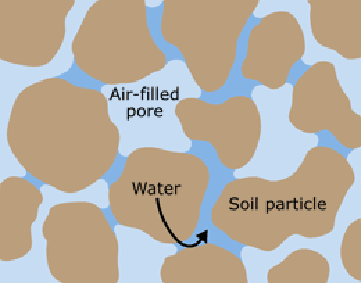 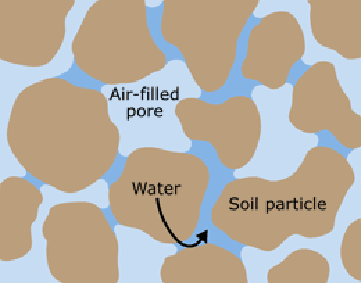 Gross N2O emission
Atmosphere
Soil
Interconnected soil air-filled pores
Gross N2O uptake
2
Introduction
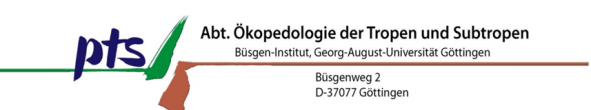 Background:
No study systematically compares gross N2O emission and uptake in agroforestry and monoculture systems

No information on seasonal variation of gross N2O emission and uptake and that of denitrificaiton gene abundacne over one-year measurement in agroforestry and monoculture systems

A first study combined 15N2O pool dilution with modern molecular techniques
Cropland agroforestry (AF)
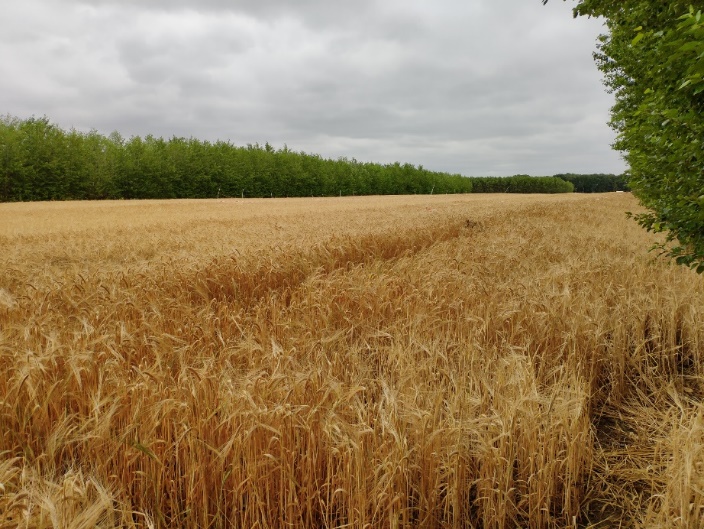 Cropland monoculture (MC)
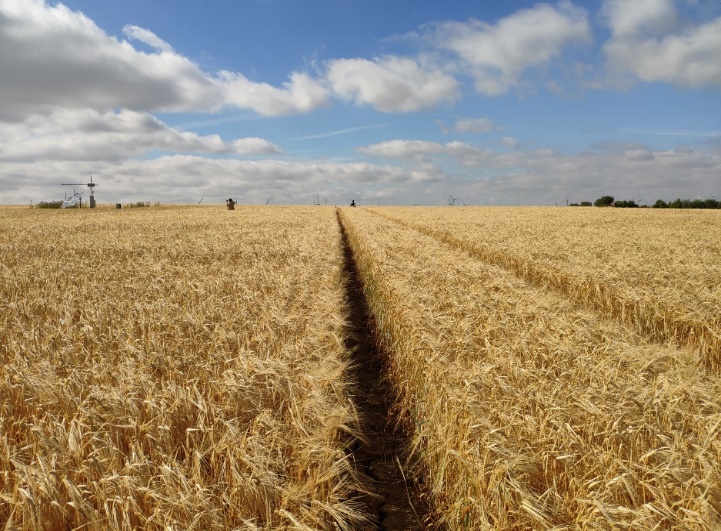 Objectives:
quantify gross N2O emission and gross N2O uptake in agroforestry and monoculture systems
assess the soil factors controlling gross N2O fluxes in agroforestry and monoculture systems.
3
Methods
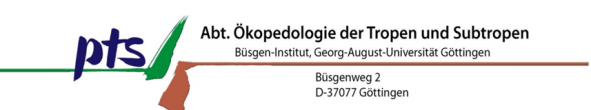 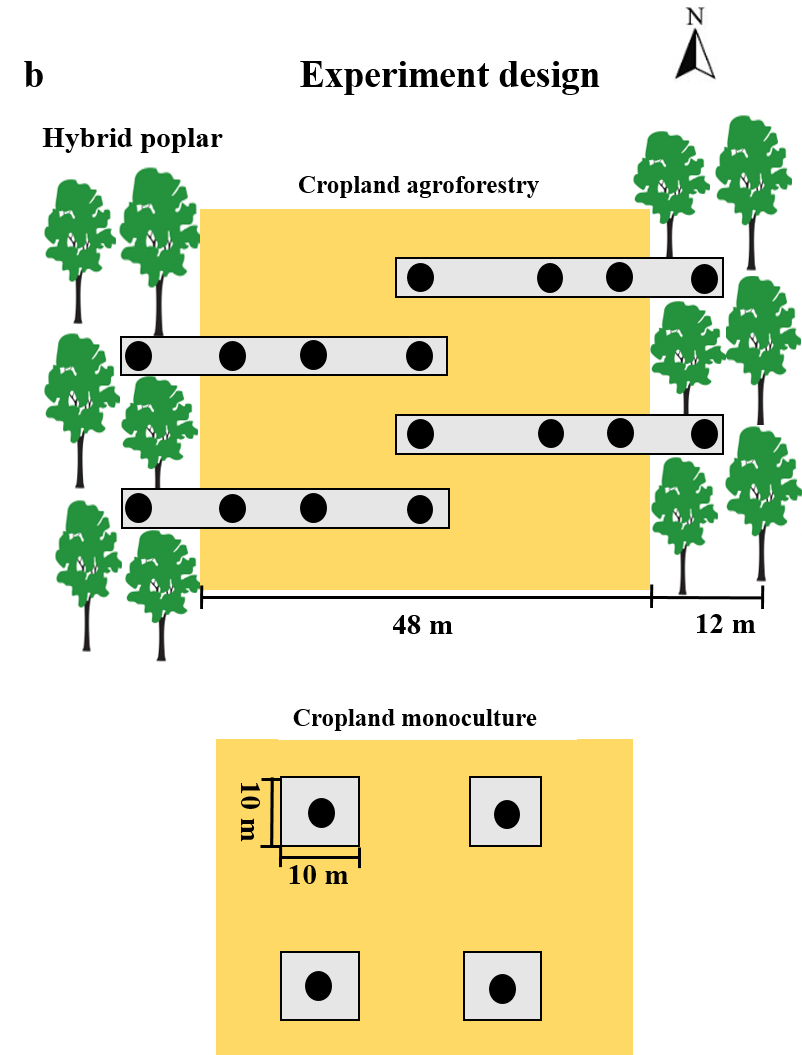 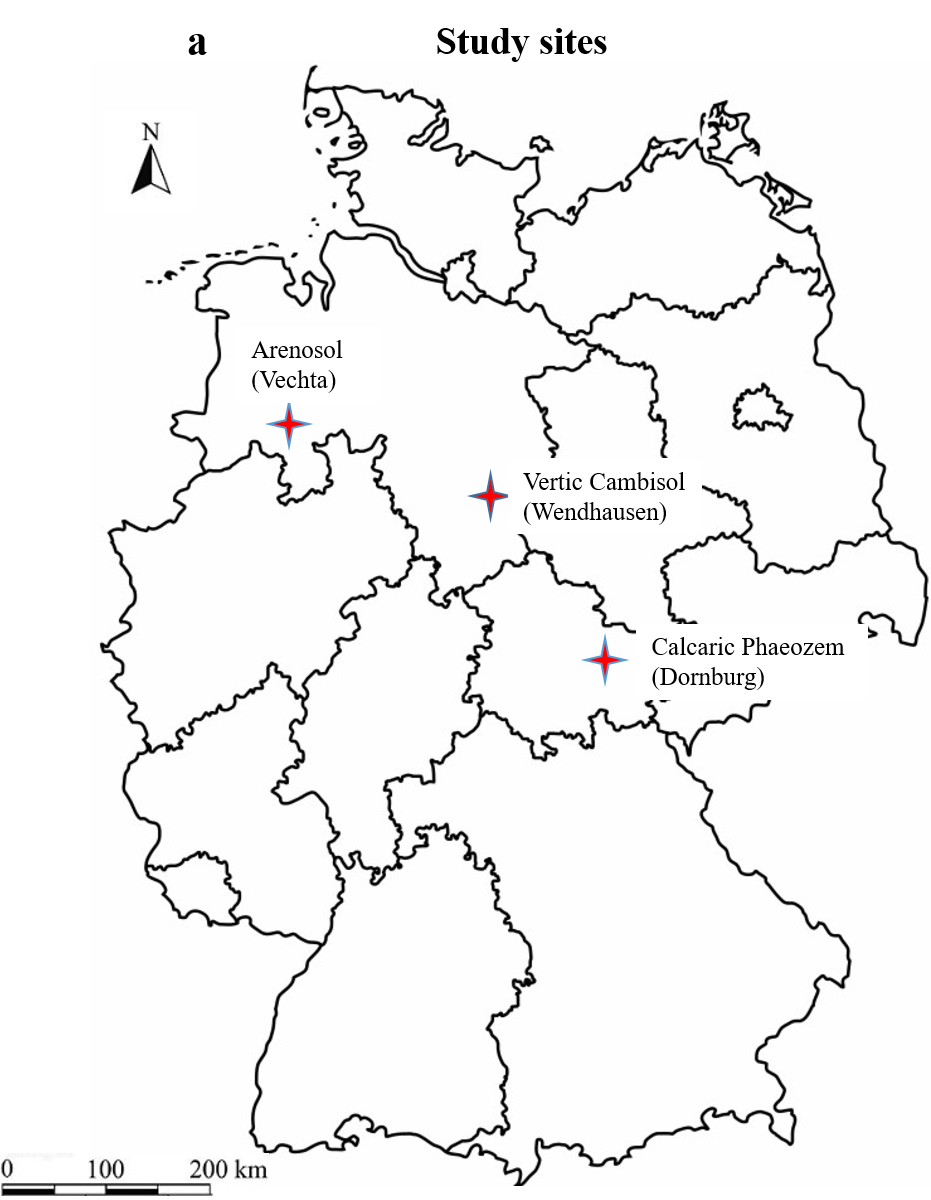 For cropland agroforestry:
     4 replicate plots;
     For each replicate plot:
     4 sampling locations 
     (tree row, 1 m, 7 m, 24 m)
7 m
1 m
24 m
For cropland monoculture:
     4 replicate plots
4
[Speaker Notes: This study was conducted at three sites in Germany, they were D&W&V. For soil type, D is Calcaric Phaeozem, W is Vertic Cambisol, and V is Arenosol. Hereafter, I would refer to these study sites by their soil types.
Dornburg and Wendhausen had paired cropland agroforestry and monoculture and Vechta was only cropland monoculture during the measurement period.
Each agroforestry system consisted of 12-m wide poplar rows and 48-m wide crop rows.
Each AF had four replicate plots, and for each replicate plot had 4 sampling locations: tree row, 1m, 7m,24m, from the tree row within the crop row. For MC, we also established 4 replicate plots.]
Methods
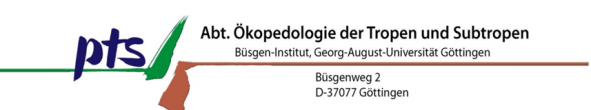 Site description
5
Methods
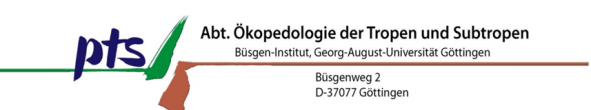 Measurement of gross N2O emission and uptake ⸺15N2O pool dilution method
7 ml labelled gas (15N-N2O) is injected to increase 15N-enrichment to ~13.2 atom %
15N2O
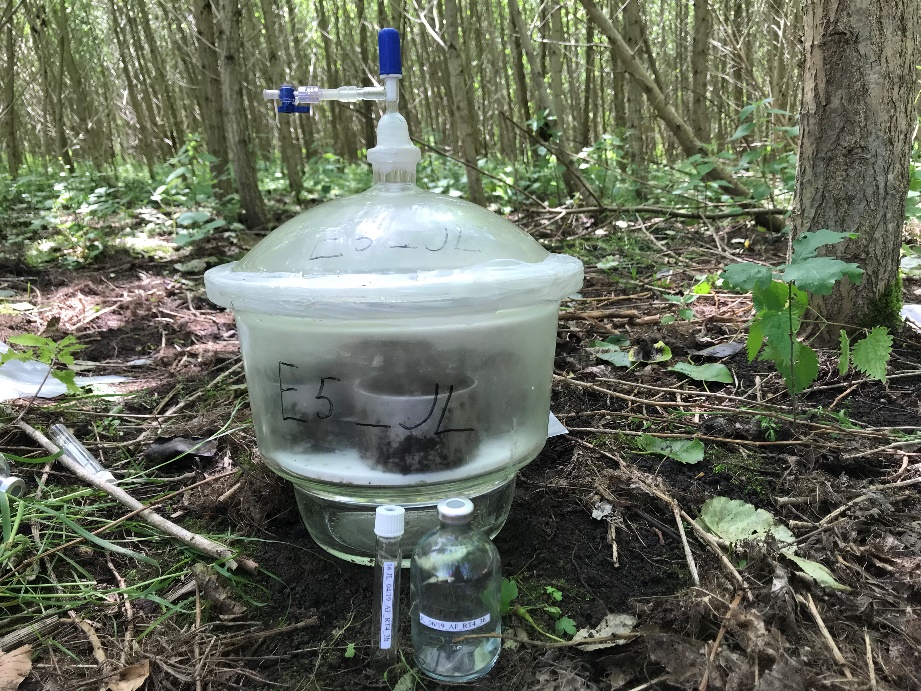 1
2
3
4 soil cores in a 6.6 L exiccator
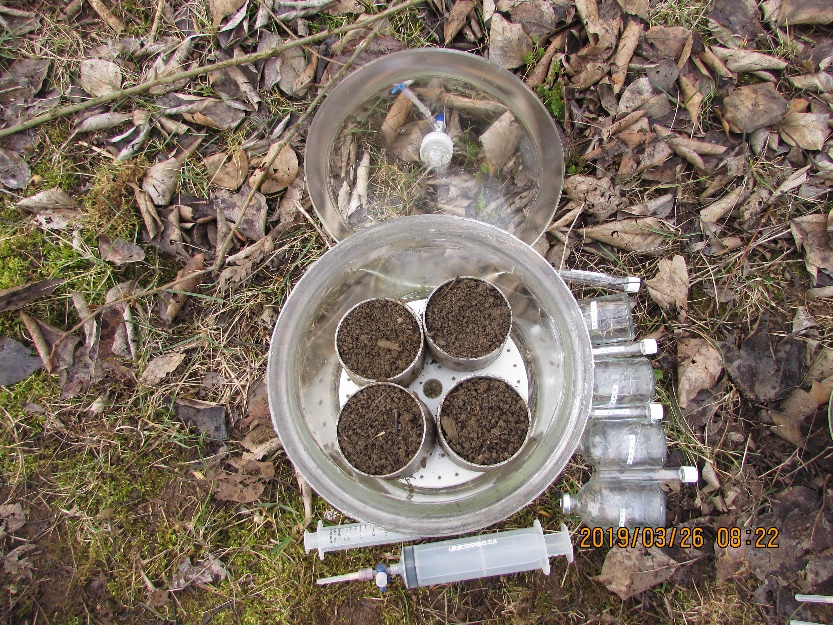 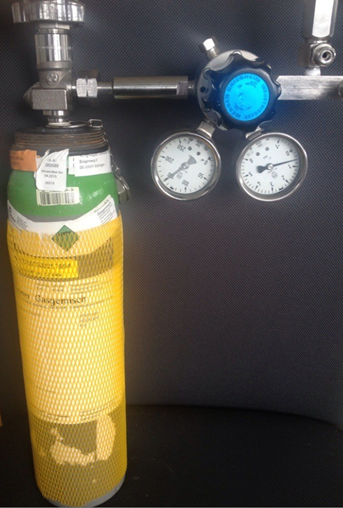 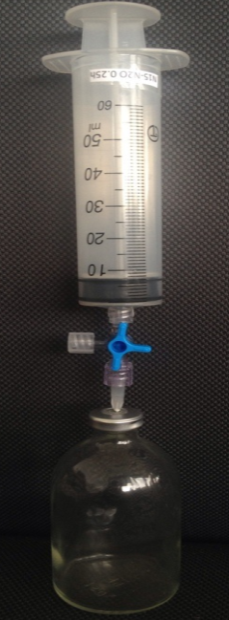 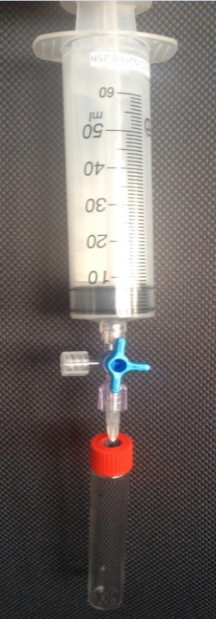 100 ppmv of 98% 15N-N2O, 344 ppbv SF6 and synthetic air
Gas sampling at 0.5 h, 1 h, 2 h, and 3 h
23 ml gas for N2O and SF6 concentration 
100 ml gas for 15N2O atom %
Atmospheric N2O concentration & natural abundance 15N2O
6
Methods
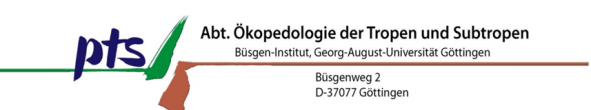 Calculation of gross N2O emission and uptake ⸺15N2O pool dilution method
Gross N2O emission is measured by dilution of the 15N2O label in the chamber headspace by 14N2O production. 1, 2, 3
Gross N2O uptake is determined from the decrease of 15N2O tracer in the headspace, corrected by physical loss (SF6) . 1, 2, 3
7
1 von Fischer and Hedin, 2002; 2 Yang et al., 2011; 3 Wen et al, 2017
[Speaker Notes: - Principle: gross N2O emission is measured by dilution of the 15N2O label in the chamber headspace by 14N2O production. 
- how to address it. The changes in 14N2O and 15N2O concentrations in the chamber headspace during the incubation period can be modeled with the following equations:
Gross N2O uptake is determined from the decrease of 15N2O tracer in the headspace, corrected by physical loss.
We use this equation to calculate gross N2O uptake.]
Methods
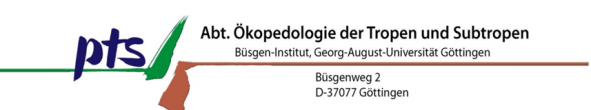 F𝑡𝑟𝑒𝑒, F1𝑚, F7𝑚, F24𝑚  represent gross N2O fluxes in the tree row and crop row at 1m, 7 m, 24 m distance from the tree row, respectively
8
Results
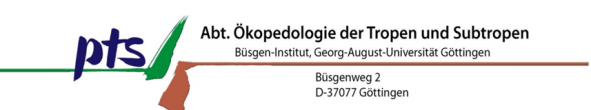 ○ tree row▲ crop row ■ MC
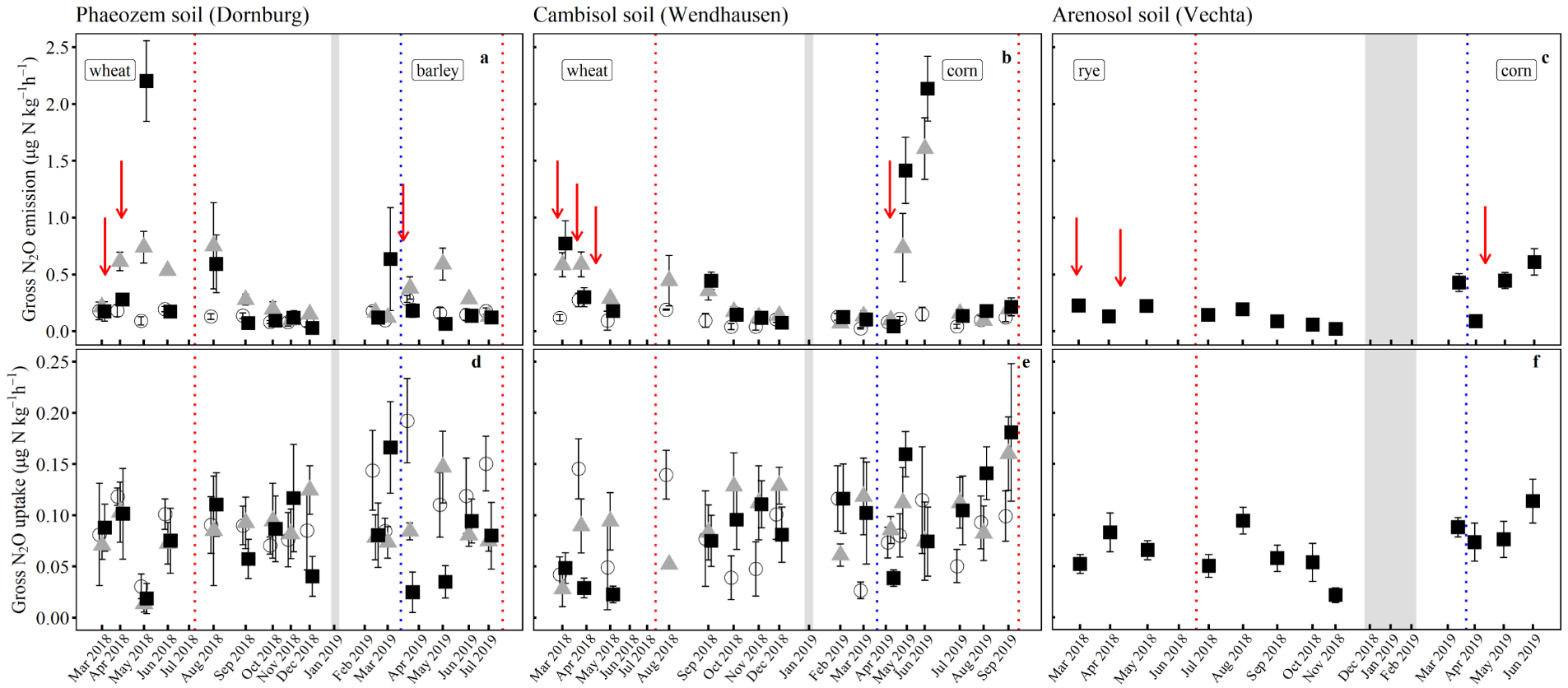 Peaks of gross N2O emissions in crop rows of AF and MC corresponded to the periods of fertilization
a
A
A
A
Fertilization
a
ab
a
ab
a
A
a
a
ab
B
A
A
A
a
a
ab
a
a
b
Low mineral N in tree row
ab
b
a
b
Low gross N2O emissions in tree row
b
Gross N2O emission: AF < MC
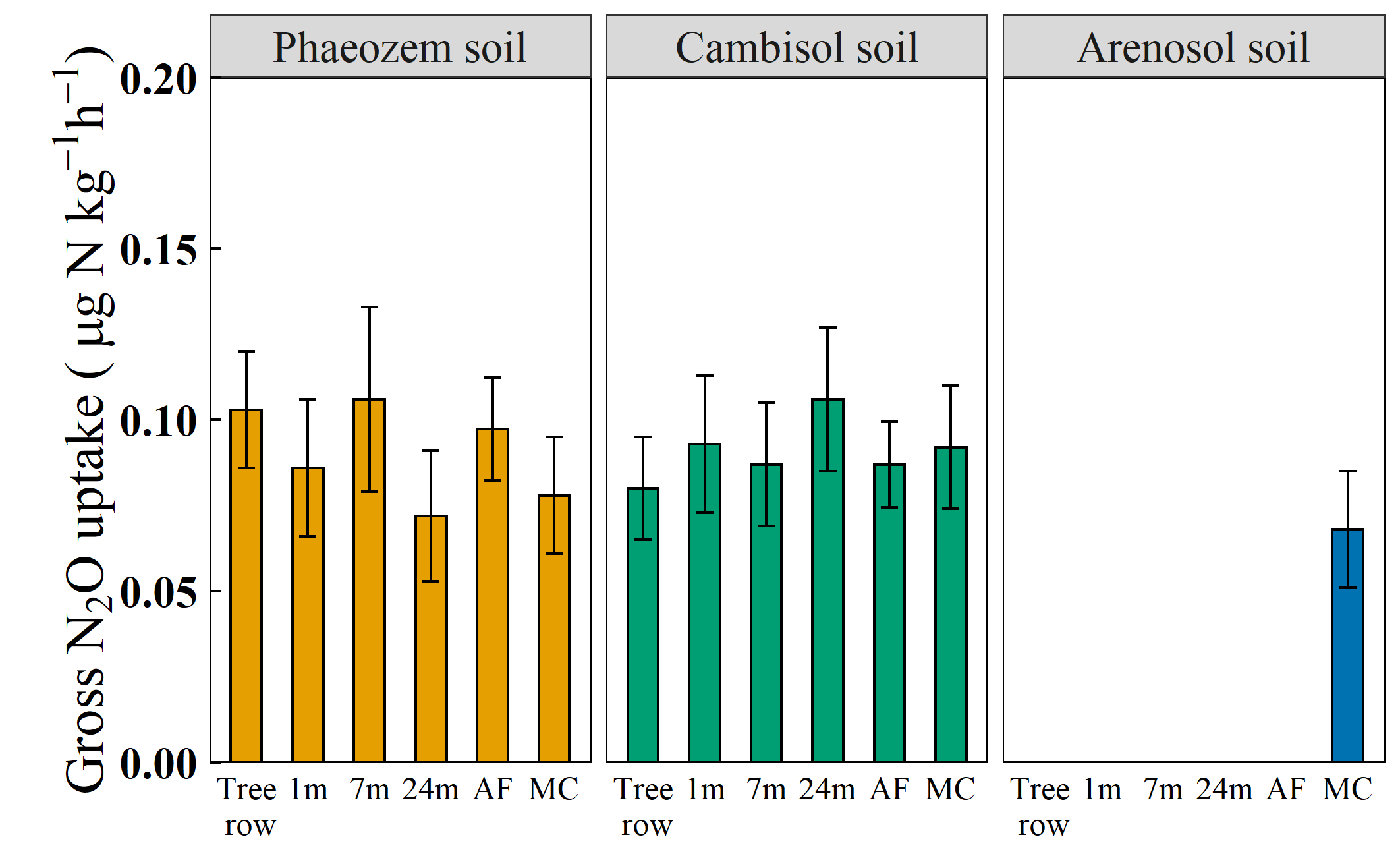 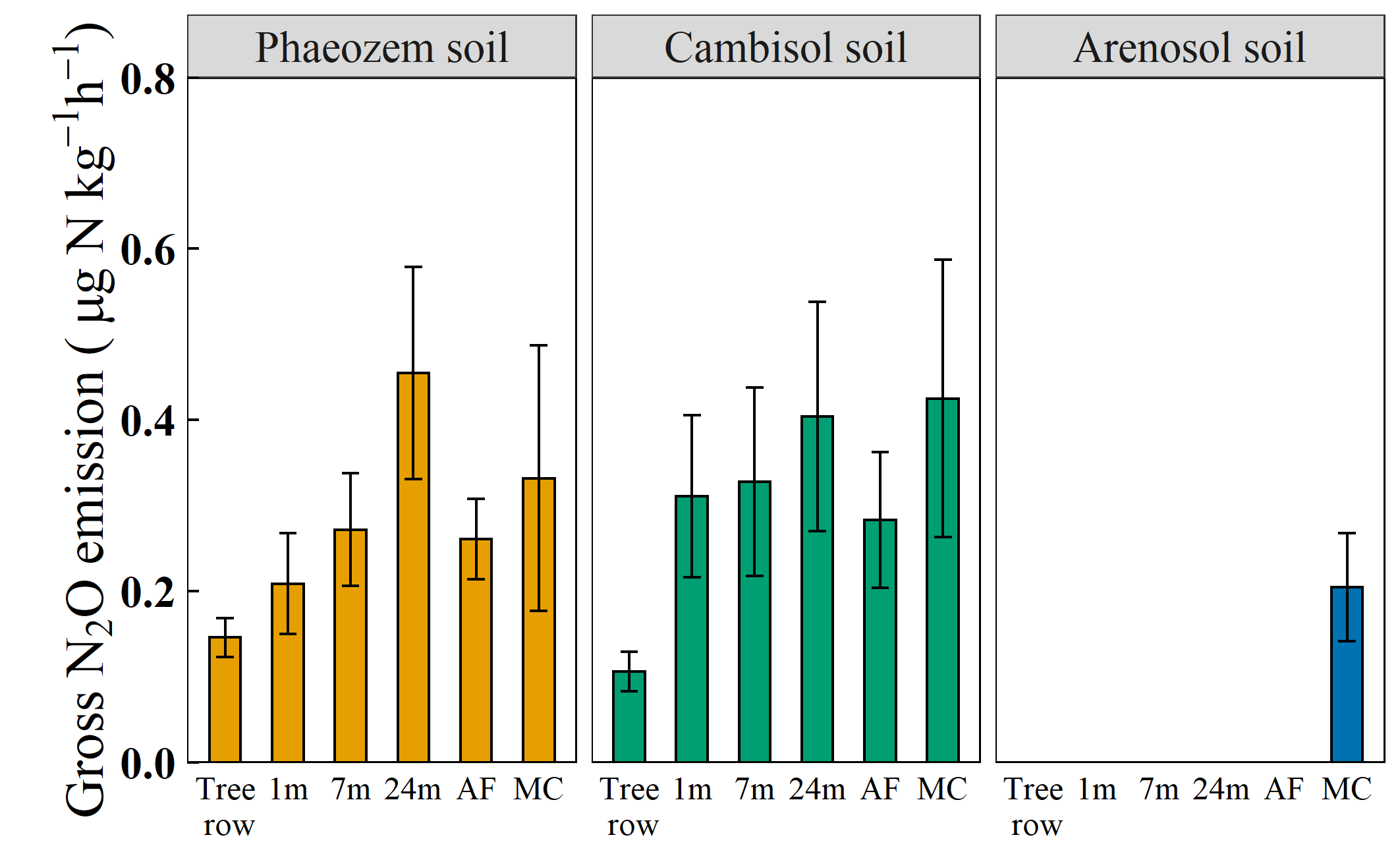 AF (24%) < MC
AF (36%) < MC
AF ≈ MC
AF (25%) > MC
Gross N2O uptake: AF > MC
Low N but high C availability in the tree row
9
Results
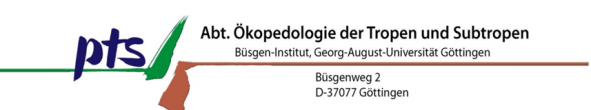 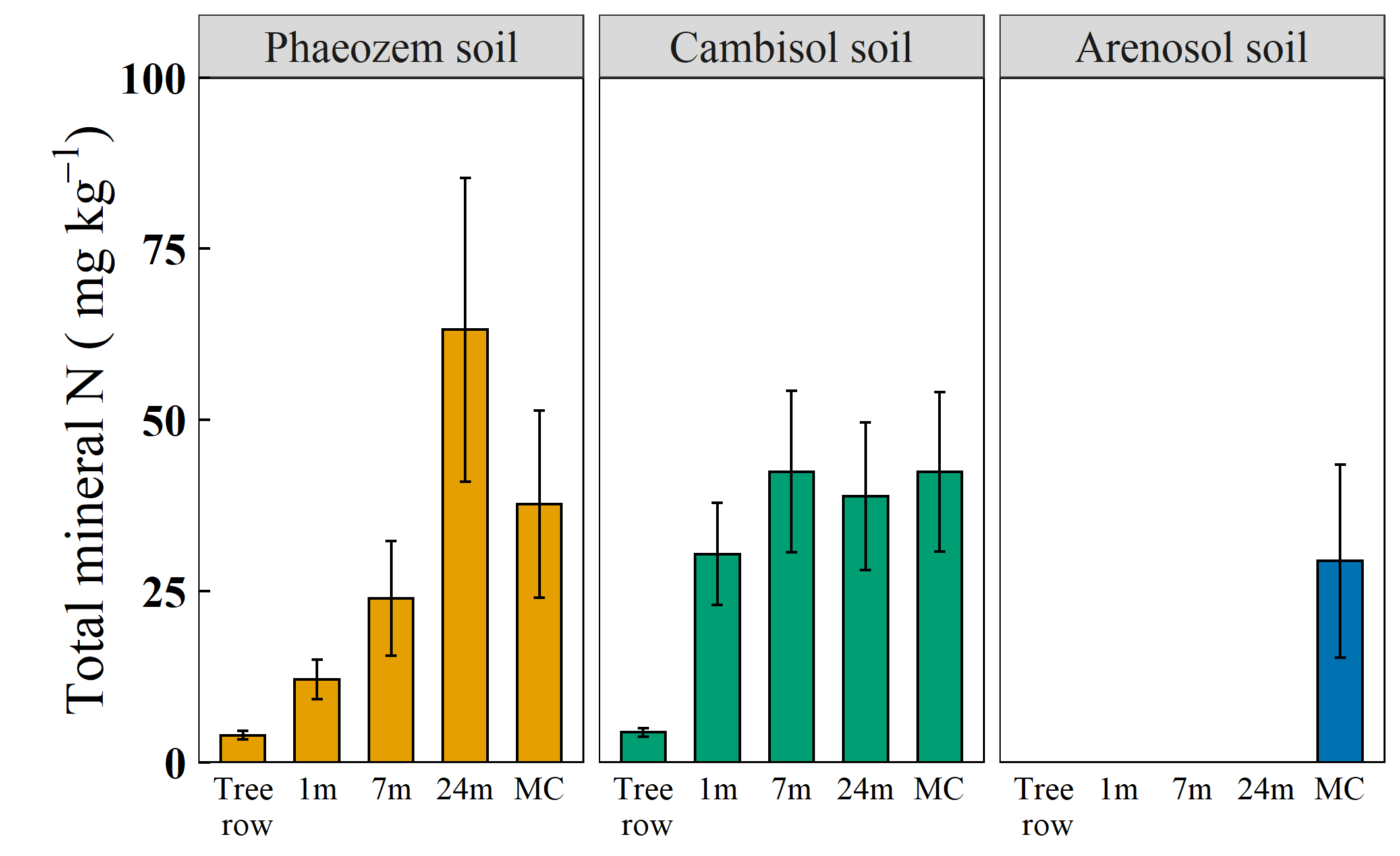 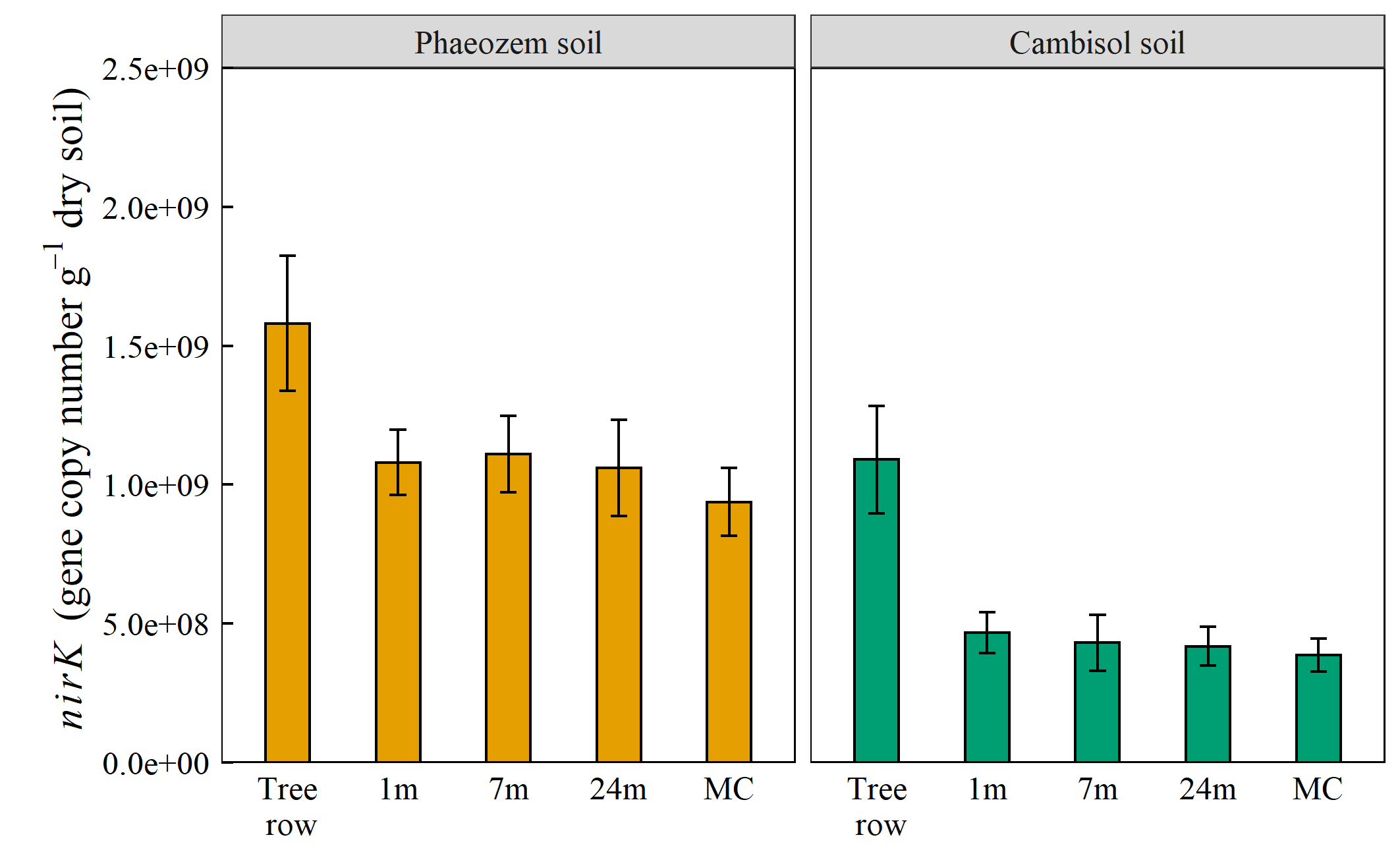 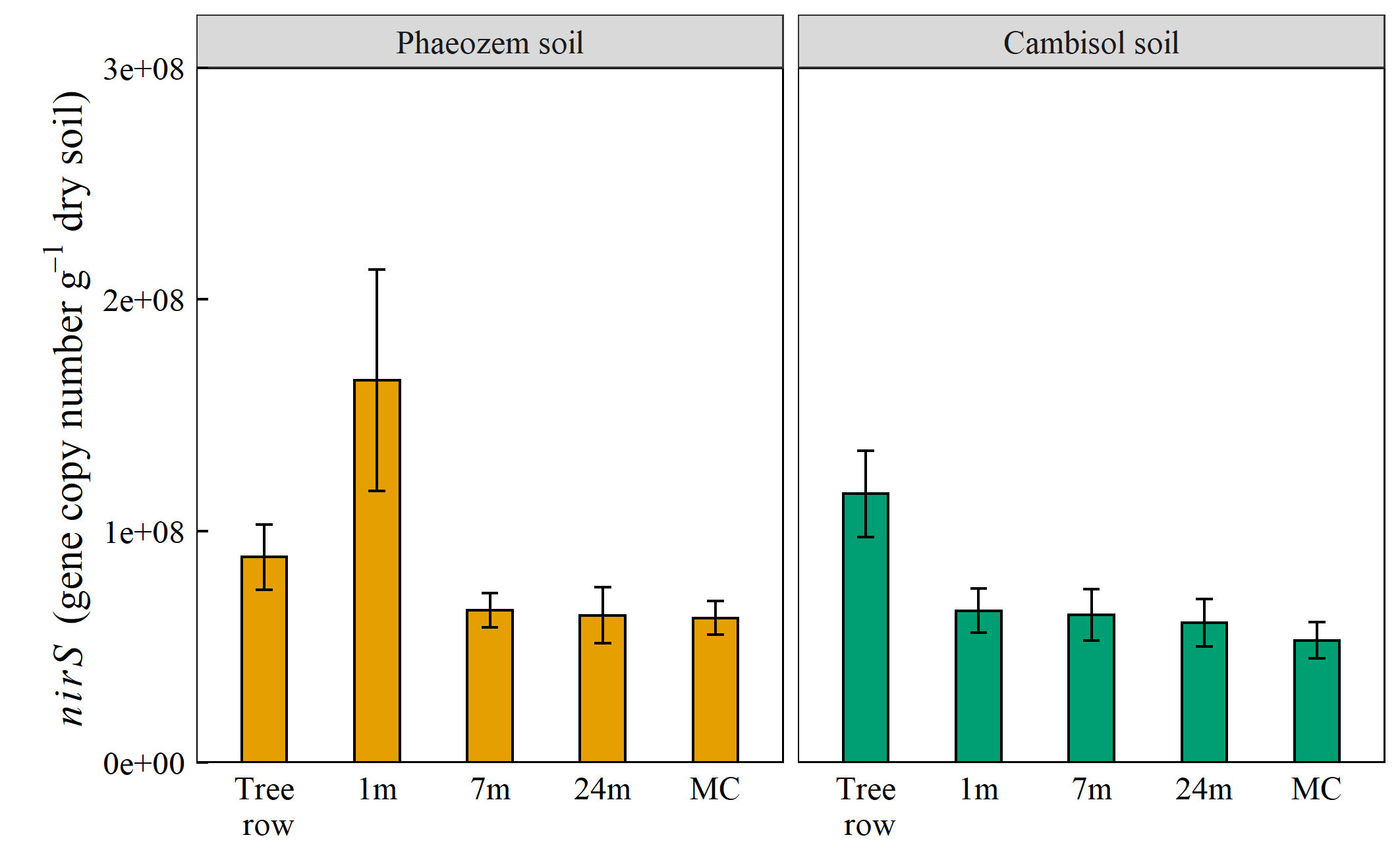 a
a
a
b
b
b
a
a
b
a
b
b
b
b
ab
b
ab
b
b
b
b
a
a
a
ab
Substrate availability
Denitrification gene abundance
a
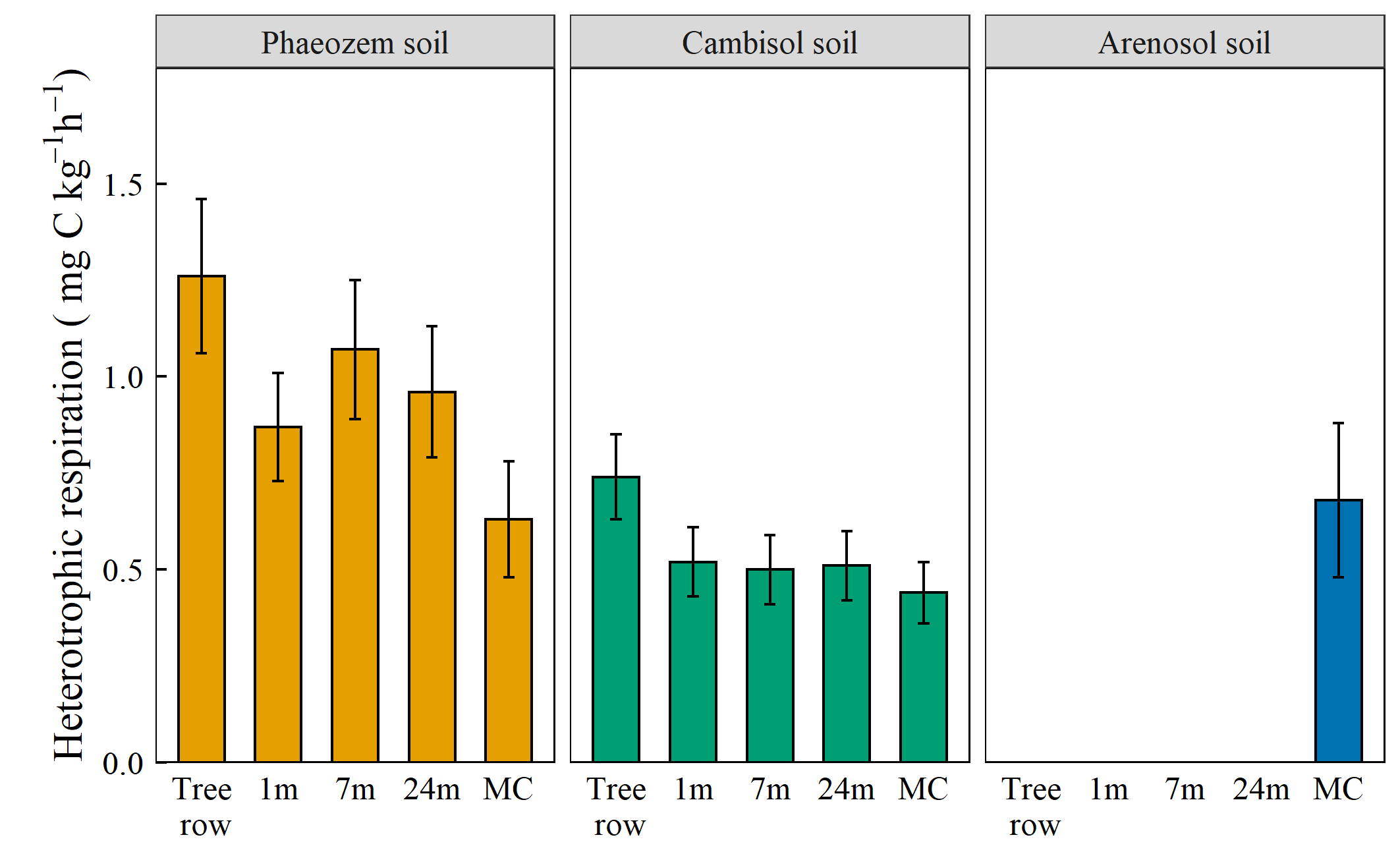 bc
a
a
ab
a
a
a
a
c
ab
bc
ab
a
a
b
d
a
bc
c
c
c
a
a
a
b
a
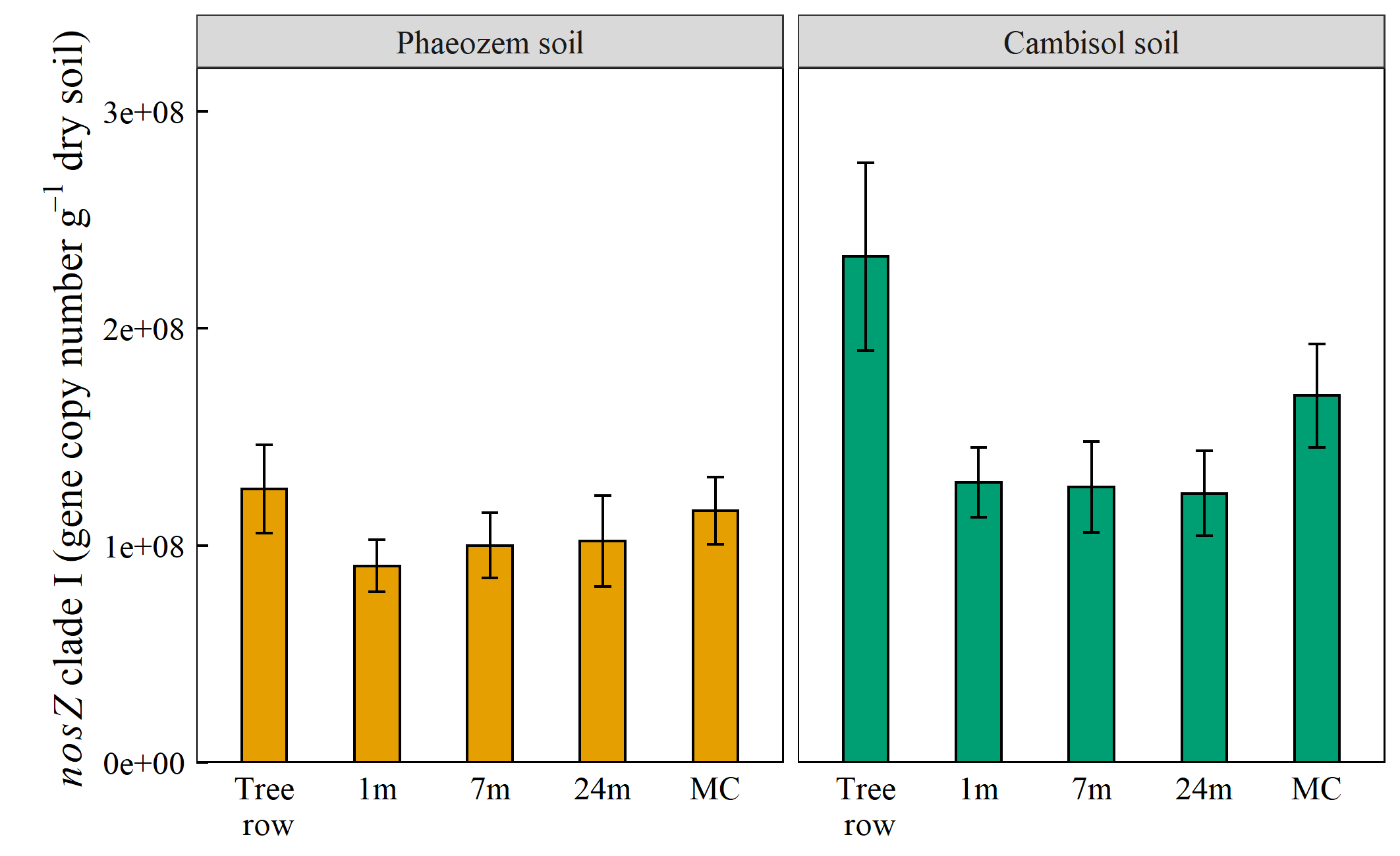 b
b
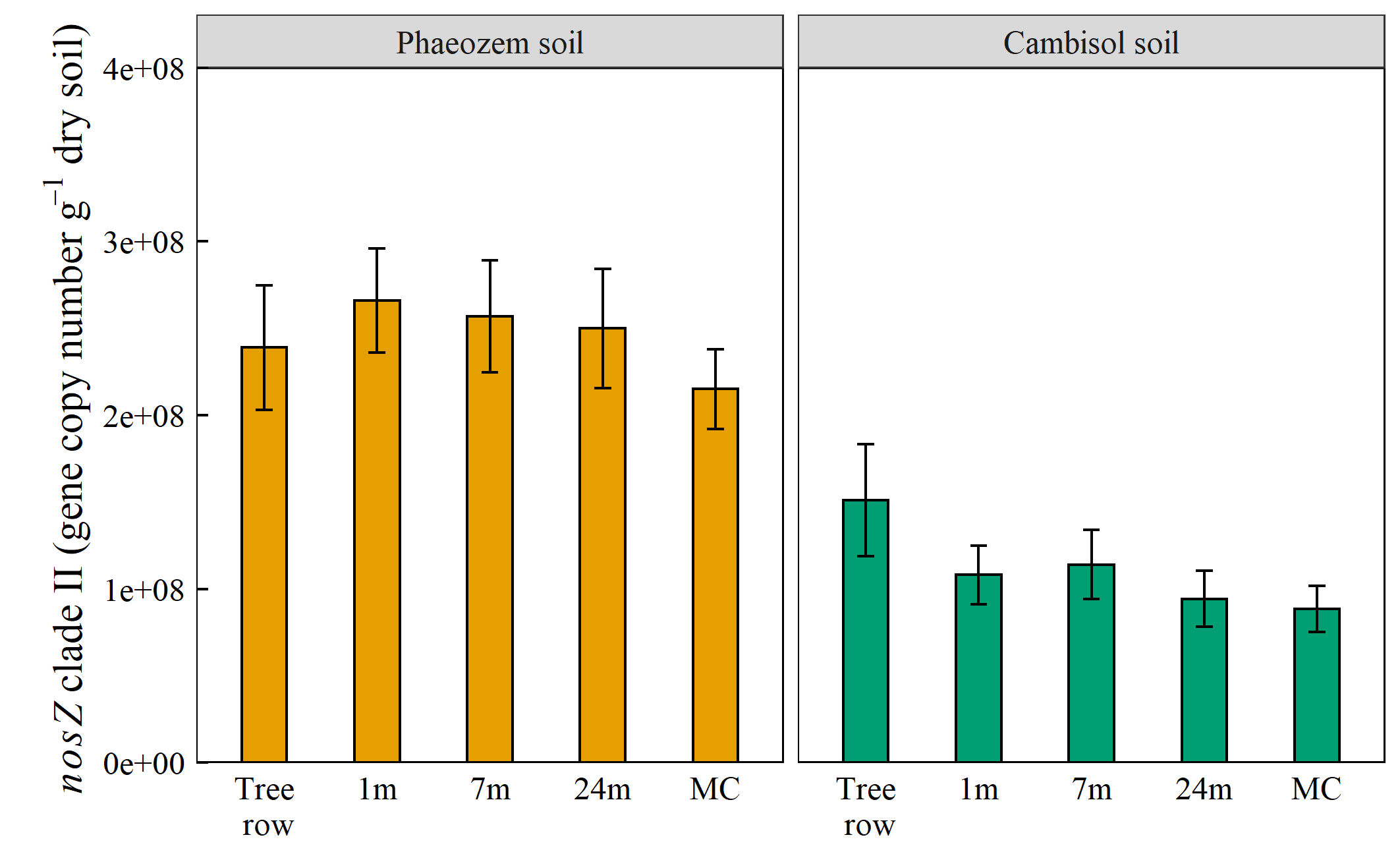 b
a
a
a
a
a
N and C availability and WFPS rather than denitrifier gene abundance controlled gross N2O emissions in AF and MC systems
10
Conclusion
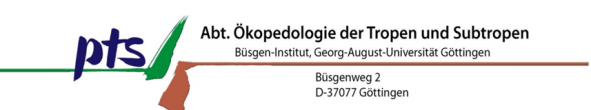 Agroforestry systems can decrease gross N2O emission and increase gross N2O uptake relative to cropland monocultures

These reductions and increases were mainly through unfertilized tree rows that regulated C, N availability, and WFPS while denitrifier abundance was not a limiting factor for gross N2O fluxes

The predominant control of mineral N on gross N2O emissions across agroforestry and monoculture systems reflected the practical importance of reducing gross N2O emissions through the unfertilized tree rows

The reduction of gross N2O emission and the increase of gross N2O uptake in agroforestry system should be considered into the economic and ecological evaluation to support its policy implementation.
11
Other studies in our project:
Session BG3.19 – Exchange of GHG and reactive gases in agricultural ecosystems
EGU21-2553
Soil N2O emissions from temperate cropland agroforestry and monoculture systems by Guodong Shao et al.
Session SSS9.7 - 'Impact of conventional agriculture and organic farming on soil functions‘
EGU21-10463Soil-N cycling in temperate alley cropping agroforestry and monoculture croplandsby Xenia Bischel et al.
Thanks for your attention!
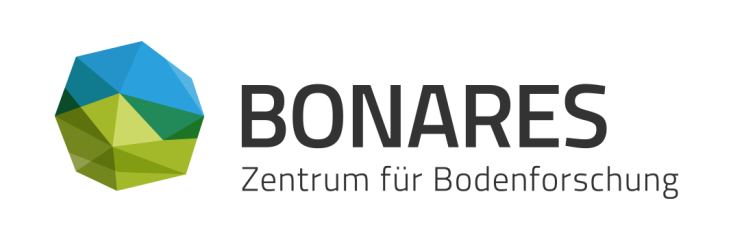 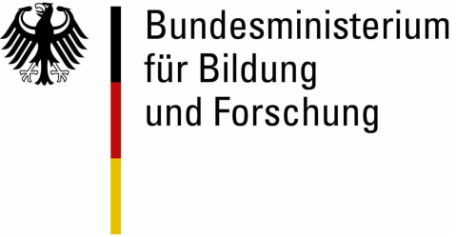 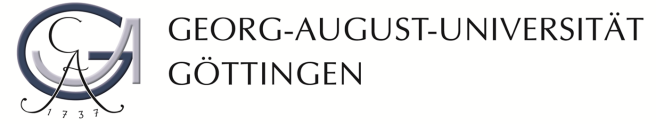 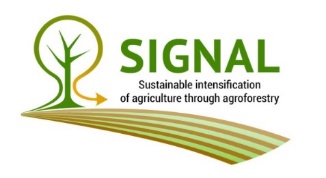 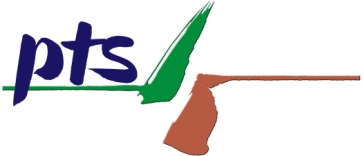 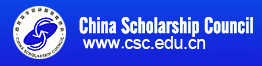